The Case for ValidatingSDN Inputs
Alexander Krentsel12, Rishabh Iyer1, Sylvia Ratnasamy12, Isaac Keslassy3, Rob Shakir2, Anees Shaikh2
1UC Berkeley, 2Google, 3Technion
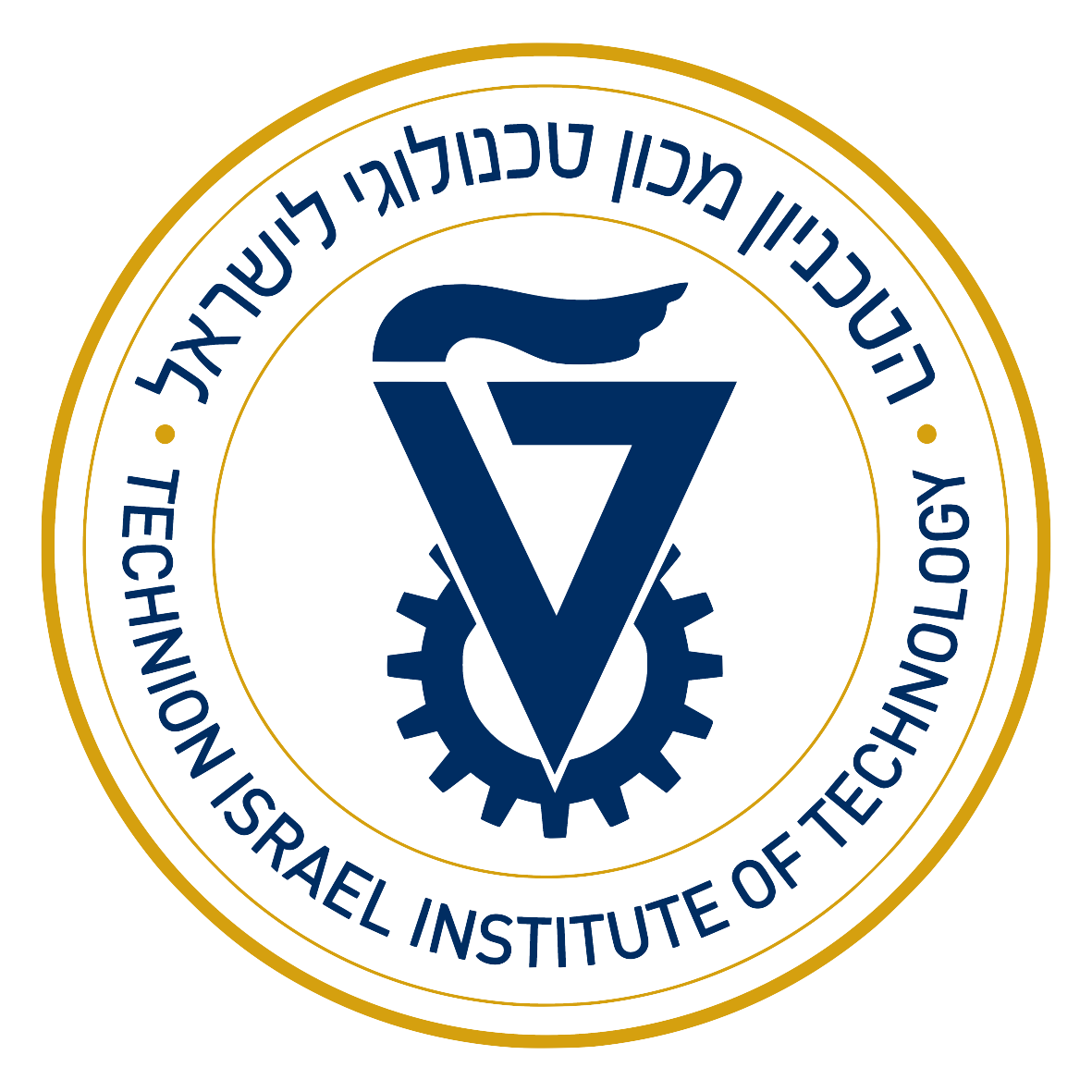 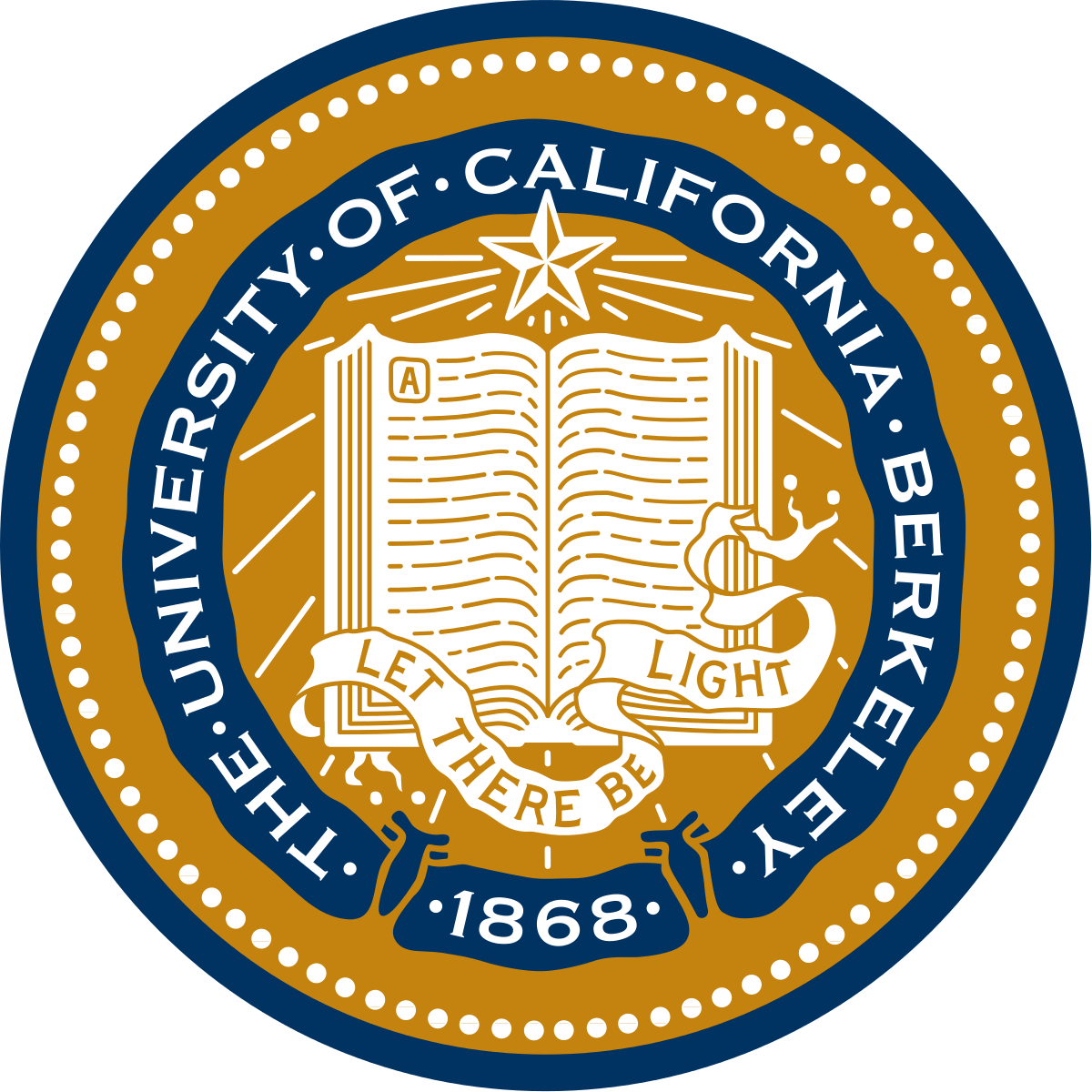 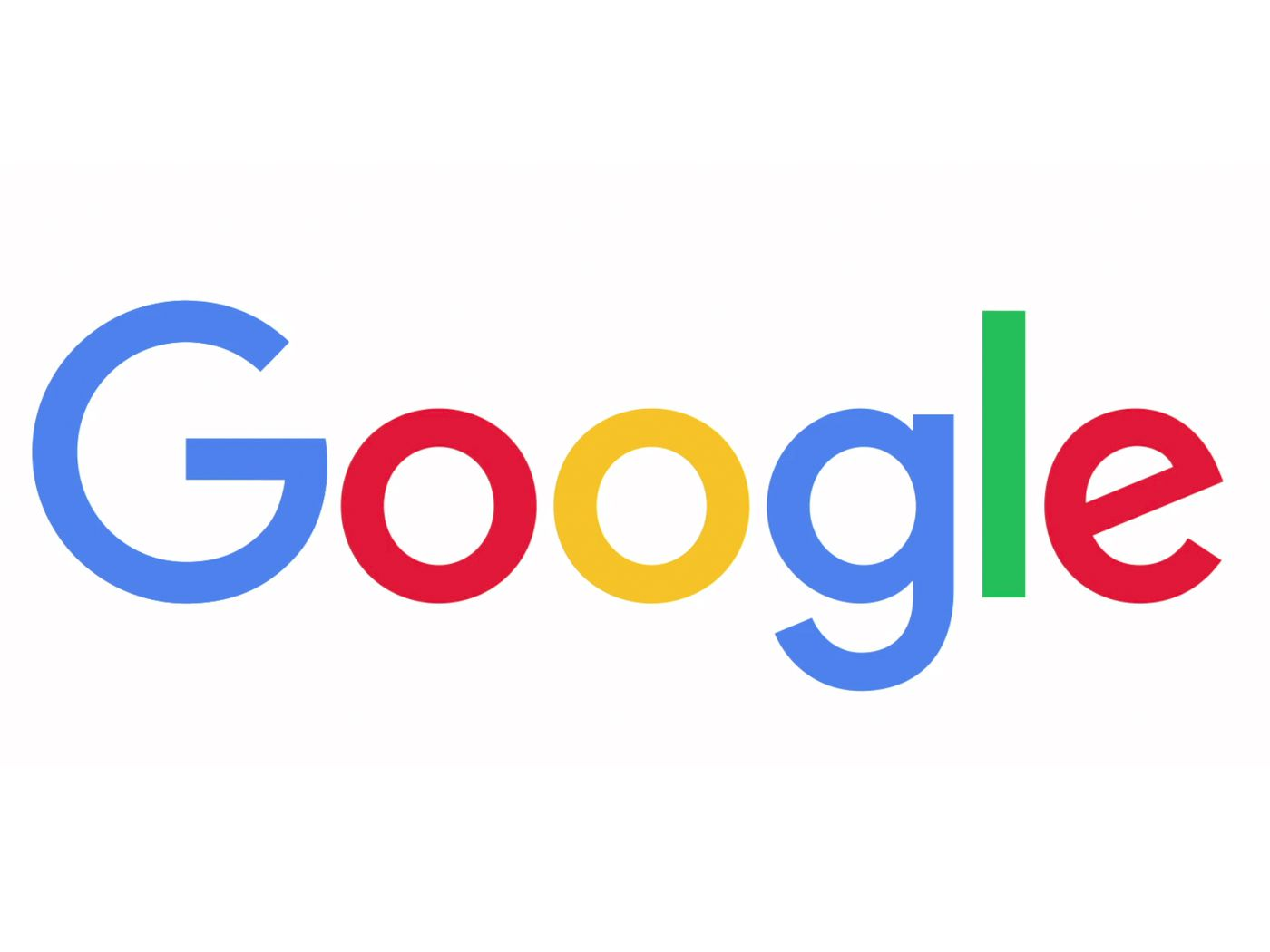 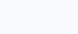 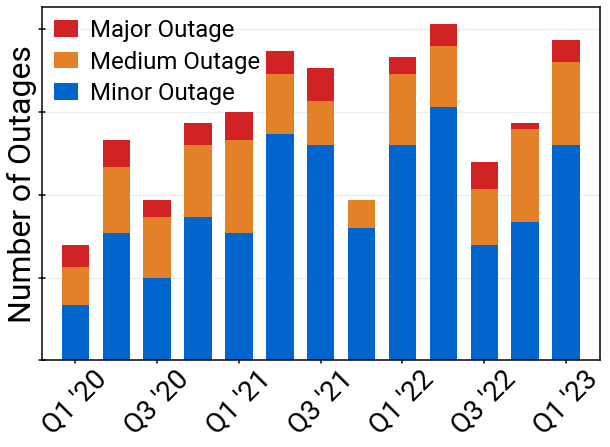 No end in sight for WAN outages
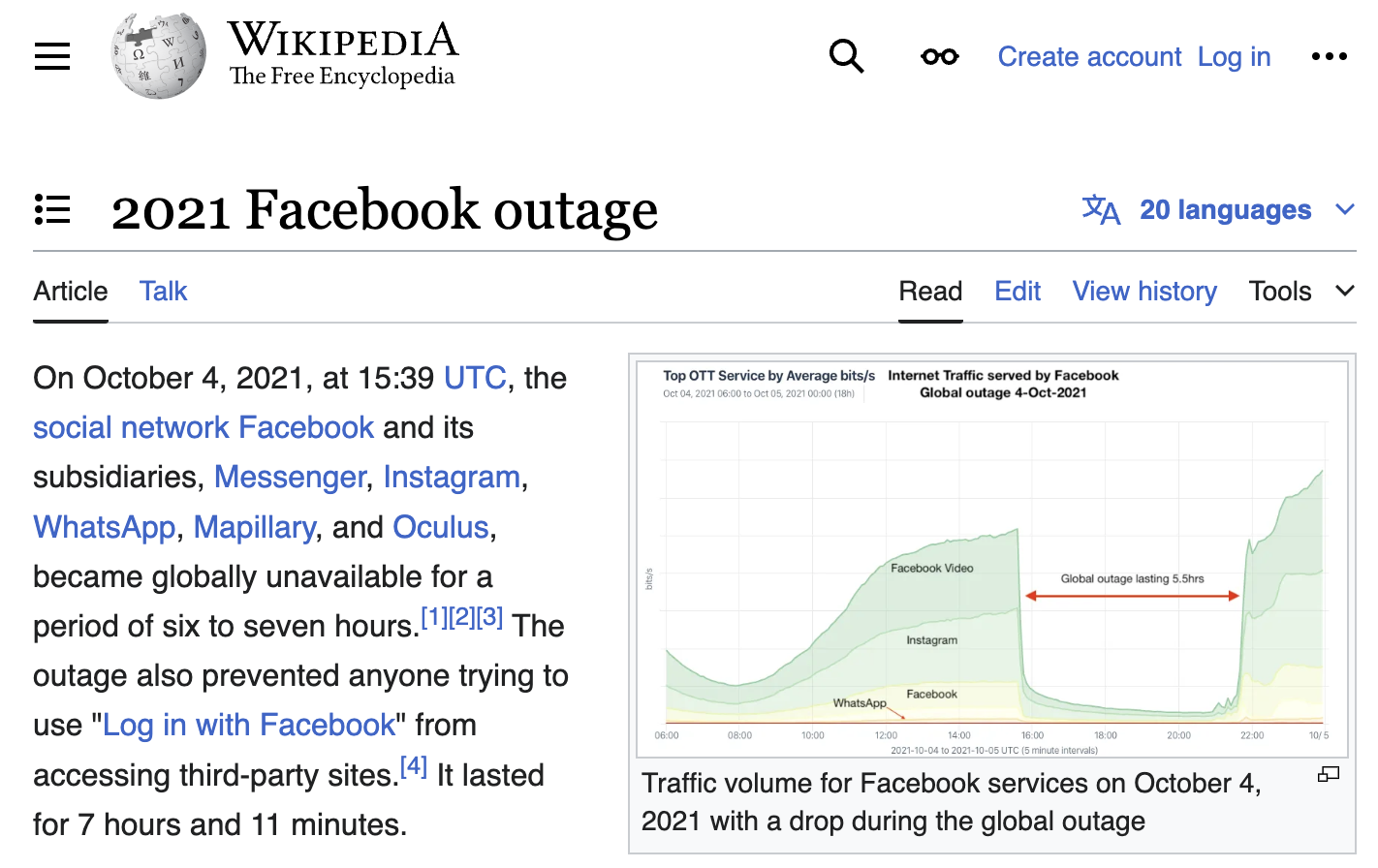 Outages continue despite decades of experience and vast literature of best practices:
Simulation/Emulation
SimBricks [SIGCOMM ’22]
CrystalNet [SOSP '17]
Mininet [HotNets ‘10]
Testing:
NetCastle [NSDI ‘24]
Ixia (Keysight)
Verification: 
Batfish [NSDI ‘15]
Header Space Analysis [NSDI ‘12]
…
Time
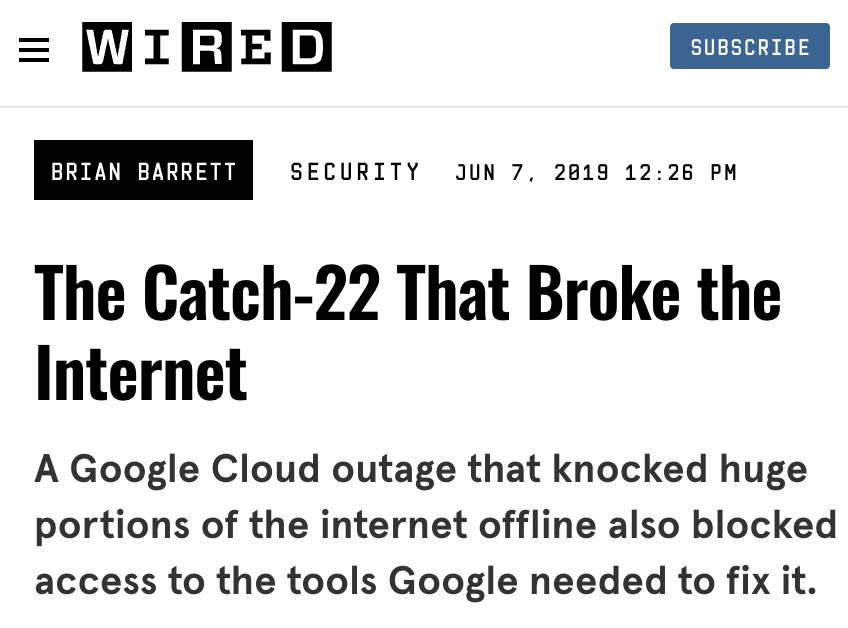 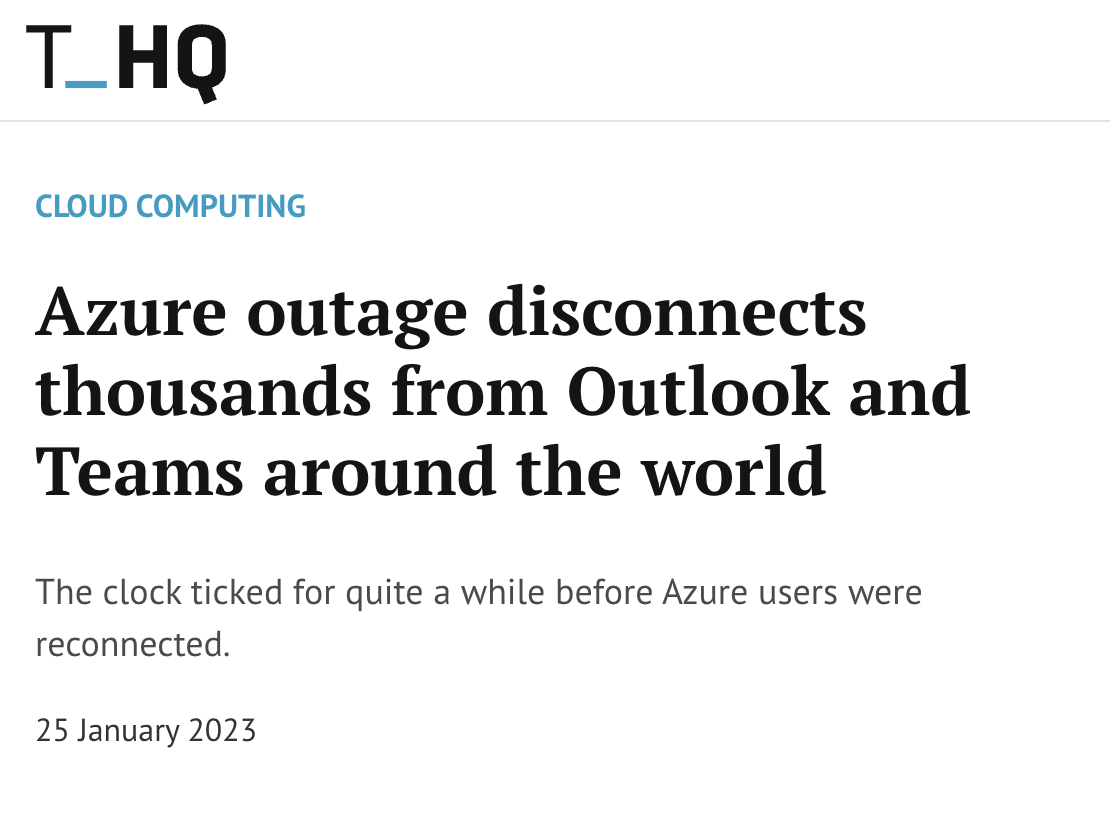 From Decentralized SDN, SIGCOMM ‘24
Why do they continue?
1
Background
SDN Controller
B
C
A
2
Background
Low-level signals collected from routers and external input
interface up/down status
host per-destination sending rates
…
SDN Controller
Control Infrastructure
low-level signals
…
B
externalinput
C
A
Routers
2
Background
B
A
C
Low-level signals collected from routers and external input
interface up/down status
host per-destination sending rates
…
Aggregated into abstract inputs
topology:
demand:
SDN Controller
abstract inputs
Control Infrastructure
low-level signals
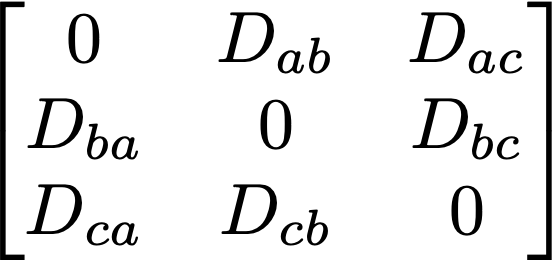 …
B
externalinput
C
A
Routers
2
Background
B
A
C
Low-level signals collected from routers and external input
interface up/down status
host per-destination sending rates
…
Aggregated into abstract inputs
topology:
demand:

SDN controller computes new routes
Routes programmed back into routers
SDN Controller
abstract inputs
Control Infrastructure
low-level signals
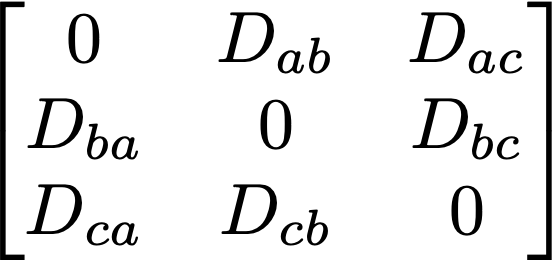 …
B
externalinput
C
A
Routers
2
Key cause: incorrect inputs
Conducted analysis of high-impact SDN WAN outages over past 5 years…
SDN Controller
Control Infrastructure
⇒ Over 1/3rd root-caused to incorrect inputs.
…
B
C
A
incorrect: do not reflect reality
Routers
,
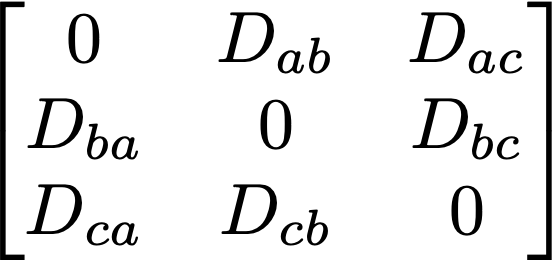 3
How can inputs be wrong?
Control system is conceptually simple, but practically complex…
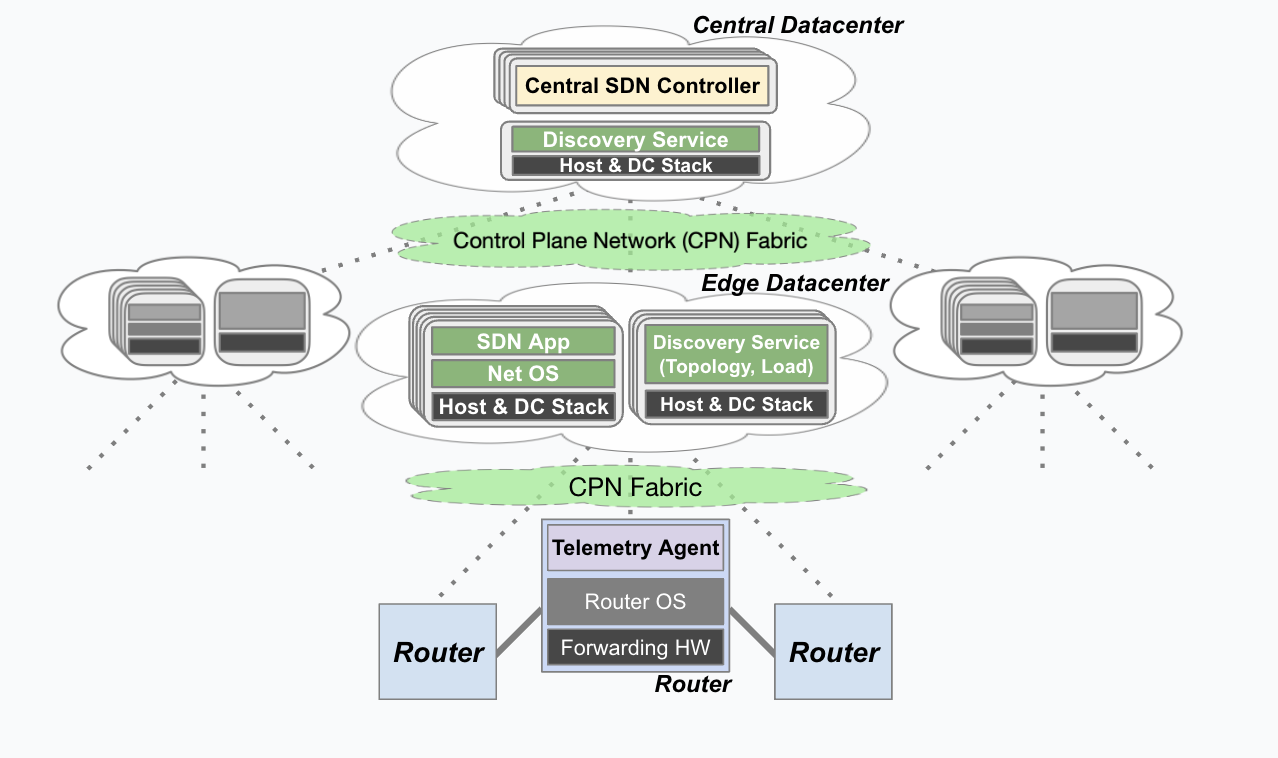 SDN Controller
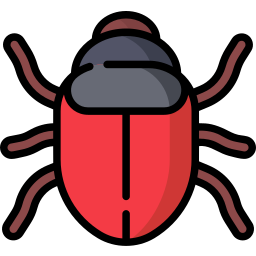 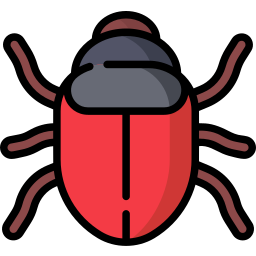 Control Infrastructure
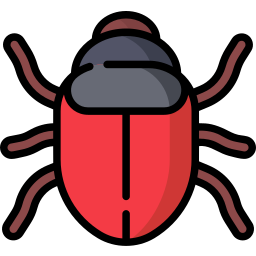 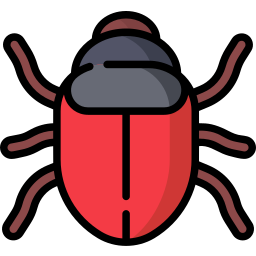 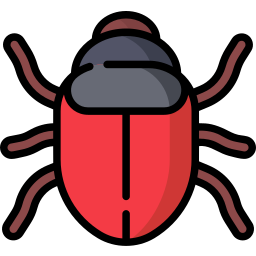 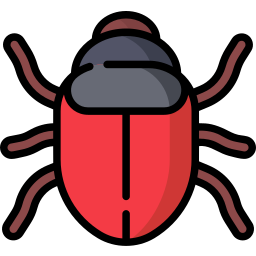 …
B
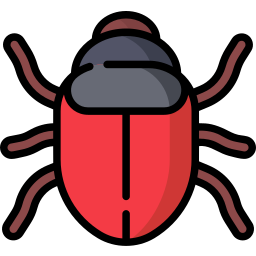 Bugs can happen anywhere that lead to incorrect input produced.
C
A
Routers
Routers
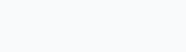 4
Real world examples…
SDN Controller
Control Infrastructure
…
Demand Collection
Topology Collection
…
B
C
A
5
Real world examples…
Outage 1. Bug in demand instrumentation service led to demand collected incorrectly, resulting in partial demand fed to SDN controller. Severe congestion.
SDN Controller
Control Infrastructure
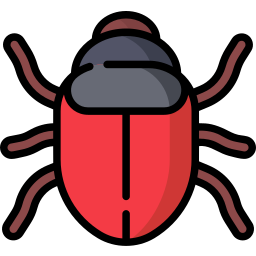 …
Demand Collection
Topology Collection
…
B
C
A
5
Real world examples…
Outage 1. Bug in demand instrumentation service led to demand collected incorrectly, resulting in partial demand fed to SDN controller. Severe congestion.
SDN Controller
Control Infrastructure
Outage 2. Bug causes topology instrumentation service to aggregate topology before all routers report, feeding partial topology to controller.
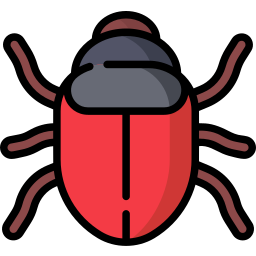 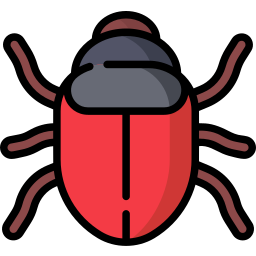 …
Demand Collection
Topology Collection
…
B
C
A
5
Real world examples…
Outage 1. Bug in demand instrumentation service led to demand collected incorrectly, resulting in partial demand fed to SDN controller. Severe congestion.
SDN Controller
Control Infrastructure
Outage 2. Bug causes topology instrumentation service to aggregate topology before all routers report, feeding partial topology to controller.
…
Demand Collection
Topology Collection
Outage 3. Overly-sensitive automatic drain signal gets triggered, incorrectly draining a significant number of perfectly-fine routers. Severe congestion.
Auto-drain
…
B
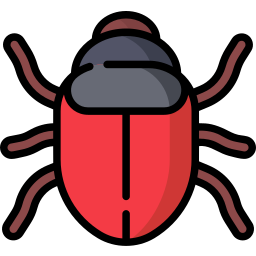 C
A
5
Real world examples…
Outage 1. Bug in demand instrumentation service led to demand collected incorrectly, resulting in partial demand fed to SDN controller. Severe congestion.
SDN Controller
Control Infrastructure
Outage 2. Bug causes topology instrumentation service to aggregate topology before all routers report, feeding partial topology to controller.
…
Demand Collection
Topology Collection
Outage 3. Overly-sensitive automatic drain signal gets triggered, incorrectly draining a significant number of perfectly-fine routers. Severe congestion.
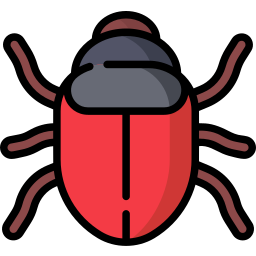 …
B
C
A
(small) Outage 4. New router OS rollout for vendor X causes telemetry messages to oscillate between 0 and actual. Triggers flap protection drains.
5
Why is it not caught today?
Eng. teams check for outliers/anomalies
Eng. teams check for outliers/anomalies, but this misses the underlying issue:
…incorrect inputs are often possible values but not current values.
SDN Controller
Control Infrastructure
…
B
C
A
6
Why is it not caught today?
Eng. teams check for outliers/anomalies, but this misses the underlying issue:
…incorrect inputs are often possible values but not current values.
SDN Controller
, …
Control Infrastructure
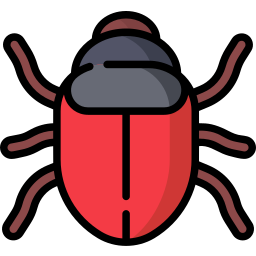 No way to distinguish from input alone.
…
B
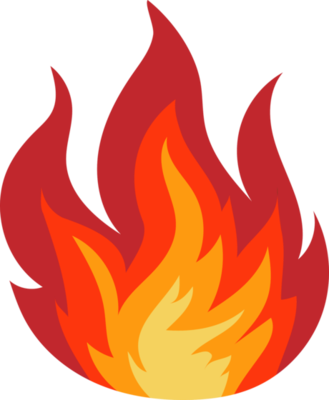 C
A
Requires an alternative approach…
6
Validating controller inputs
Goal: validate that the abstract inputs agree with reality.
SDN Controller
Control Infrastructure
What is reality? 
Whatever we know is happening at the routers, “ground truth”
…
B
C
A
Reality
,
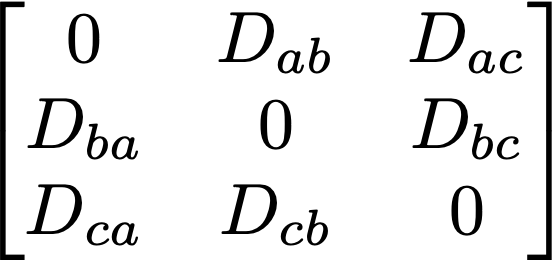 7
Rich view of reality
Many low-level signals available:
Interface byte counters
Packet drop counters
Forwarding entries
Bidirectional Forwarding Detection (BFD) link monitoring updates
Probes
…
SDN Controller
Control Infrastructure
…
B
C
A
Recursive problem: all sources complex, how can we trust the signals?
Reality
,
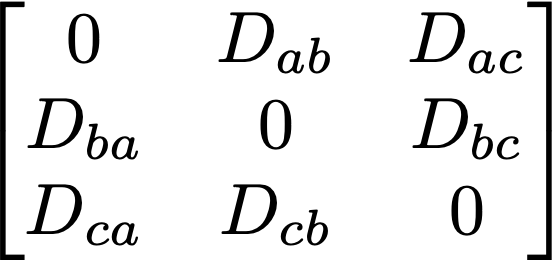 8
Making low-level signals trustworthy
Network signals are naturally interconnected.
 → Actions reflected in multiple measurements.
SDN Controller
Control Infrastructure
…
B
C
A
9
Making low-level signals trustworthy
Network signals are naturally interconnected.
 → Actions reflected in multiple measurements.
SDN Controller
Control Infrastructure
…
B
16
87
C
87
A
16
9
Making low-level signals trustworthy
Network signals are naturally interconnected.
 → Actions reflected in multiple measurements.
SDN Controller
Control Infrastructure
…
B
16
87
C
87
A
17
9
Making low-level signals trustworthy
Network signals are naturally interconnected.
 → Actions reflected in multiple measurements.
SDN Controller
Control Infrastructure
…
B
17
87
C
87
A
17
9
Making low-level signals trustworthy
Network signals are naturally interconnected.
 → Actions reflected in multiple measurements.
SDN Controller
Control Infrastructure
…
B
17
88
C
87
A
17
9
Making low-level signals trustworthy
Network signals are naturally interconnected.
 → Actions reflected in multiple measurements.
SDN Controller
Control Infrastructure
…
B
17
88
C
88
A
17
9
Making low-level signals trustworthy
Network signals are naturally interconnected.
 → Actions reflected in multiple measurements.
SDN Controller
Control Infrastructure
…
B
17
88
C
88
A
17
9
Making low-level signals trustworthy
Network signals are naturally interconnected.
 → Actions reflected in multiple measurements.
SDN Controller
Harden
Control Infrastructure
Use redundancy to check that reported network state agrees with itself, then even self-repair.
…
B
C
A
Practically: can collect all known signals, and catch & repair inconsistencies: “harden”
9
Input validation: agreement with high-level inputs
Once we have hardened signals, can use them to do input validation. 
Check that expected relations hold between abstract inputs and low-level signals.
SDN Controller
Harden
Control Infrastructure
…
B
C
A
10
Input validation: agreement with high-level inputs
SDN Controller
Once we have hardened signals, can use them to do input validation. 
Check that expected relations hold between abstract inputs and low-level signals.
Validation
Harden
Control Infrastructure
We present our system, Hodor, that performs continuous validation.
…
B
C
A
10
Hodor: (1) Hardening low-level signals
Many examples of redundancy in network data…
11
Hodor: (1) Hardening low-level signals
Many examples of redundancy in network data…
R1. Symmetry across two ends of link: bytes in = bytes out.
A
B
→ Bytes Sent
Bytes Received →
11
Hodor: (1) Hardening low-level signals
Many examples of redundancy in network data…
R1. Symmetry across two ends of link: bytes in = bytes out.
R2. Flow conservation across ports: sum in = sum out at a router.
A
→ Bytes Sent
← Bytes Received
Bytes Sent ←
Bytes Sent ←
Bytes Received →
Bytes Received →
11
Hodor: (1) Hardening low-level signals
Many examples of redundancy in network data…
R1. Symmetry across two ends of link: bytes in = bytes out.
R2. Flow conservation across ports: sum in = sum out at a router.
R3. Alternative signal substitutes: link down ⇒ intf count = 0.
A
B
Interface up:
Bytes Received: 0
11
Hodor: (1) Hardening low-level signals
Many examples of redundancy in network data…
R1. Symmetry across two ends of link: bytes in = bytes out.
R2. Flow conservation across ports: sum in = sum out at a router.
R3. Alternative signal substitutes: link down ⇒ intf count = 0.
R4. Manufactured signals: probe confirms link up/down.
A
B
Interface up:
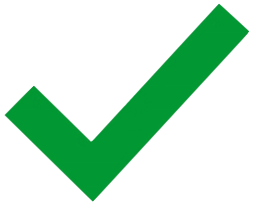 Probe Success
11
Hodor: (1) Hardening low-level signals
Many examples of redundancy in network data…
R1. Symmetry across two ends of link: bytes in = bytes out.
R2. Flow conservation across ports: sum in = sum out at a router.
R3. Alternative signal substitutes: link down ⇒ intf count = 0.
R4. Manufactured signals: probe confirms link up/down.
A
B
…
→ 75
2 →
75 →
75 →
12
Hodor: (1) Hardening low-level signals
Many examples of redundancy in network data…
R1. Symmetry across two ends of link: bytes in = bytes out.
R2. Flow conservation across ports: sum in = sum out at a router.
R3. Alternative signal substitutes: link down ⇒ intf count = 0.
R4. Manufactured signals: probe confirms link up/down.
A
B
…
→ 75
2 →
75 →
75 →
12
Hodor: (1) Hardening low-level signals
Many examples of redundancy in network data…
R1. Symmetry across two ends of link: bytes in = bytes out.
R2. Flow conservation across ports: sum in = sum out at a router.
R3. Alternative signal substitutes: link down ⇒ intf count = 0.
R4. Manufactured signals: probe confirms link up/down.
A
B
…
→ 75
2 →
75 →
75 →
12
Hodor: (1) Hardening low-level signals
Many examples of redundancy in network data…
R1. Symmetry across two ends of link: bytes in = bytes out.
R2. Flow conservation across ports: sum in = sum out at a router.
R3. Alternative signal substitutes: link down ⇒ intf count = 0.
R4. Manufactured signals: probe confirms link up/down.
A
B
…
75 →
75 →
75 →
12
Hodor: (2) Agreement with high-level inputs
75 →
System expert can define relationships between low-level observations and high-level abstract inputs.
Ex: for validating demand, sum of demand to a node == egress interface count
C
A
B
A
B
C
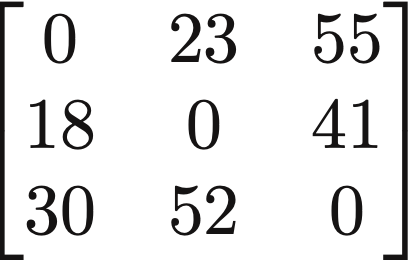 A
D =
B
Hodor verifies that such relations hold for the given inputs and trusted snapshots.
C
75 →
13
Active questions
How do we build this?
Inconsistent data due to snapshot time skew
Alternative unsupervised learning approaches? Other strategies?
Masked autoencoders, symbolic regression
Right space of response actions?
How prevalent are incorrect inputs in other control systems?
Anecdotally, heard of similar problems for cloud tenant networks, datacenter networks
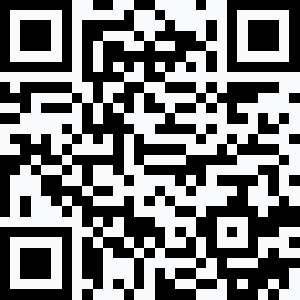 Alexander Krentsel – akrentsel@berkeley.edu
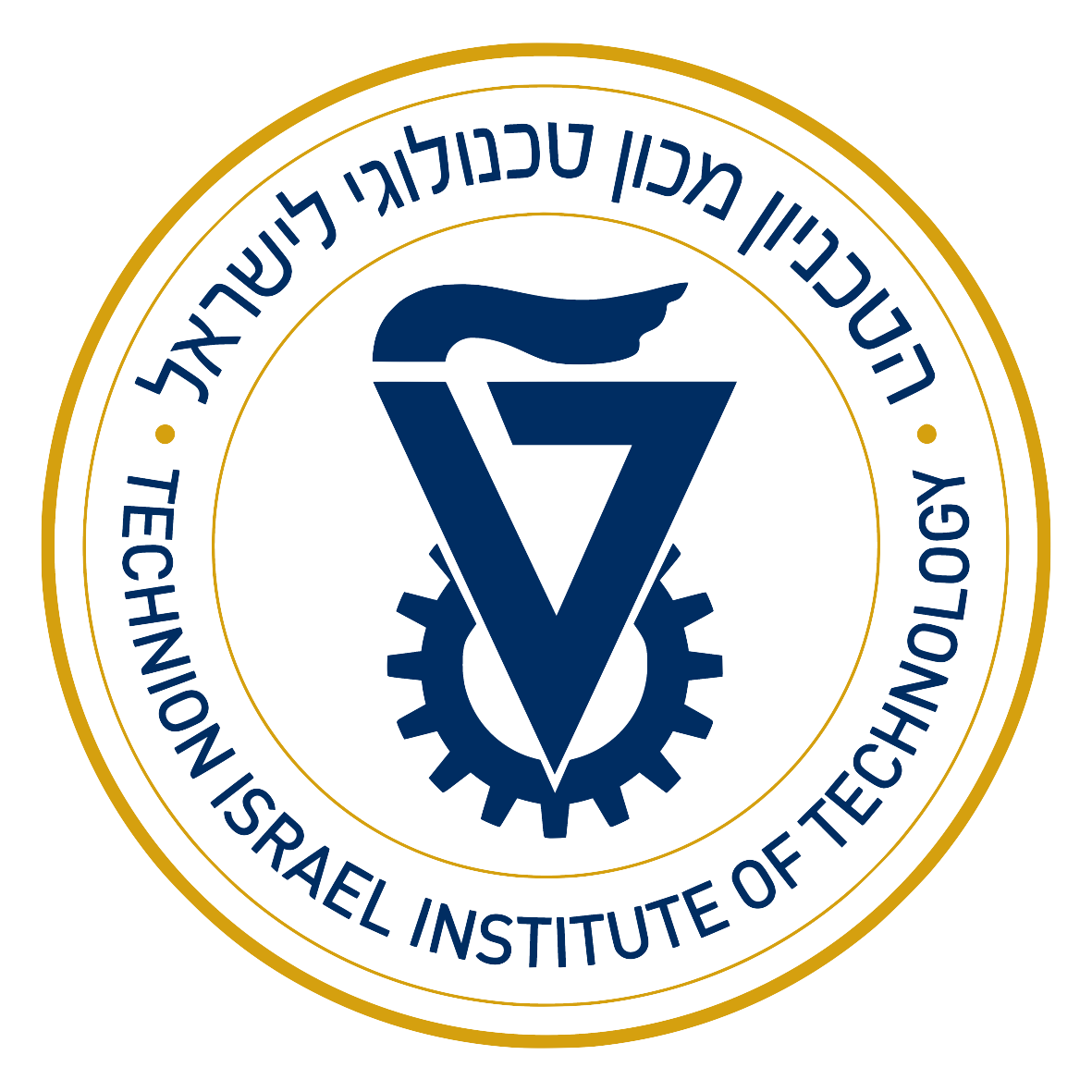 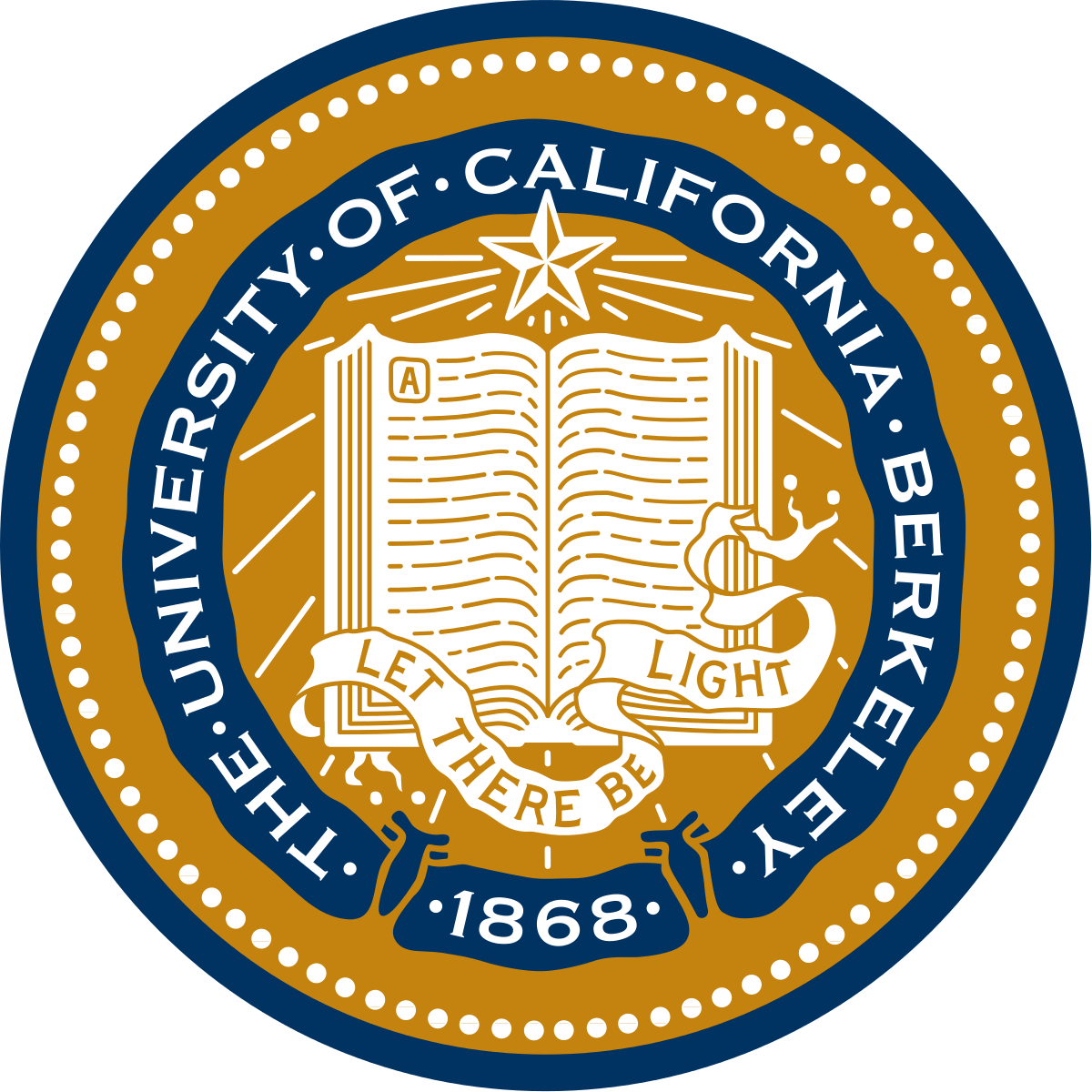 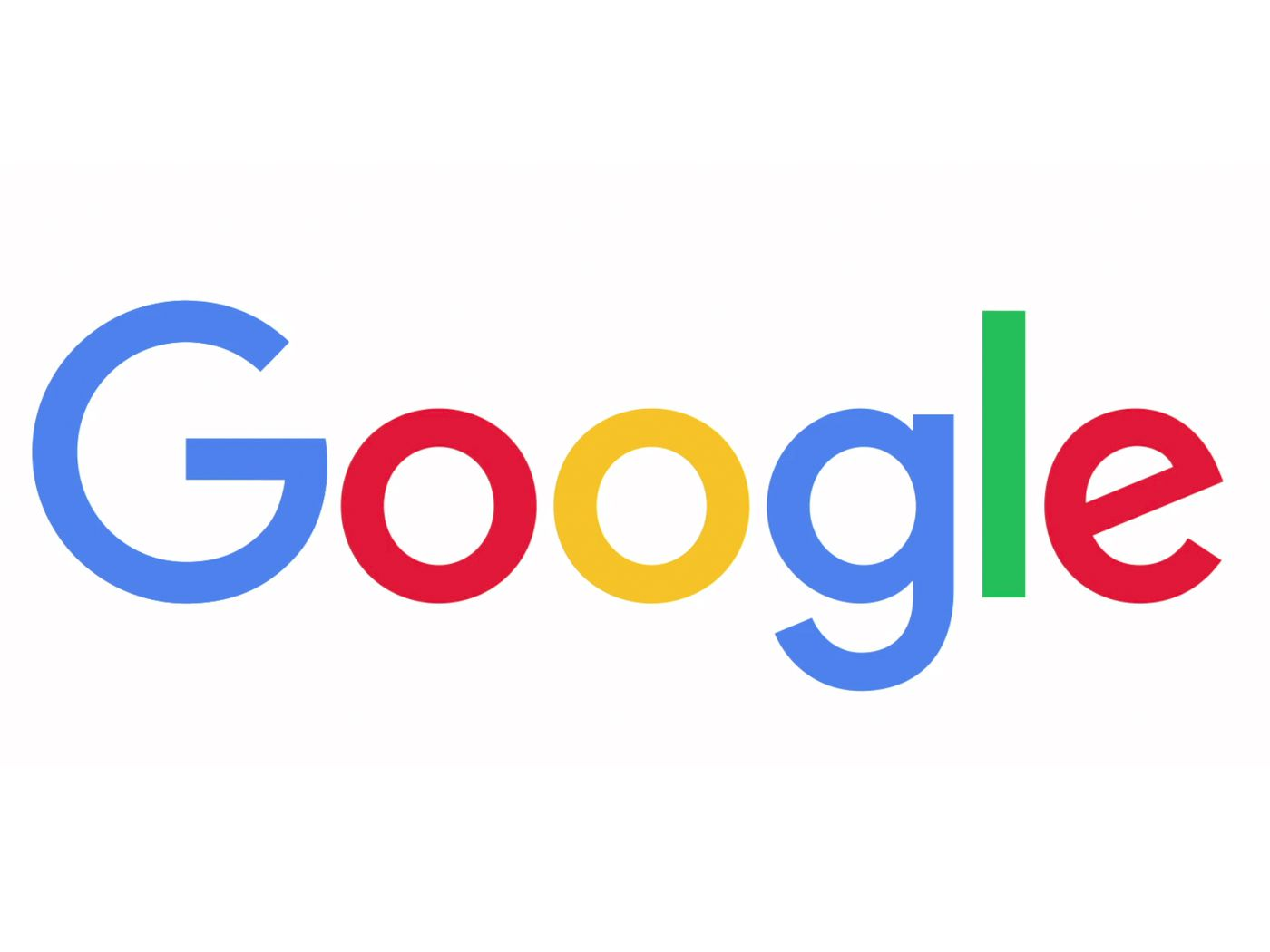 Paper Link
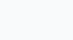